Les Cités éducatives
Présentation faite en Bureau Municipal   
Vendredi 28 juin 2019
Sophie VINCENT
Présentation reprise en réunion de directeurs des écoles Marie GOETZ
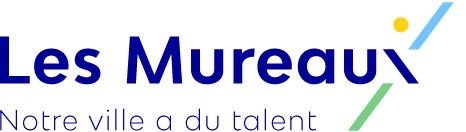 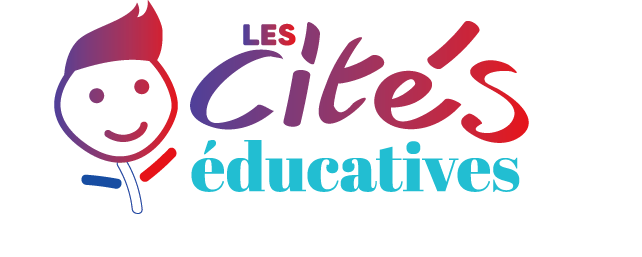 De quoi parle-t-on?
Lancées le 5 novembre 2018 par Jean-Michel Blanquer, ministre de l’Education nationale et de la Jeunesse et Julien Denormandie, ministre chargé de la Ville et du logement, les cités éducatives visent à coordonner l’ensemble des acteurs de terrain oeuvrant dans les quartiers prioritaires autour de la réussite scolaire, dans l’école et hors de l’école. Il ne s’agit pas d’un dispositif de plus mais d’une démarche de coordination des dispositifs existants. L’enjeu est d’accompagner chaque parcours éducatif individuel, de la petite enfance jusqu’à l’insertion professionnelle par une fédération de tous les acteurs de l’éducation scolaire et périscolaire des quartiers prioritaires.
Les cités éducatives, quels objectifs pour quel public ?
Objectifs : 
Conforter le rôle de l’Ecole 
Promouvoir la continuité éducative
Ouvrir le champ des possibles 

Élaborer et déployer une stratégie éducative ambitieuse
Bâtir un écosystème de coopération des acteurs éducatifs autour de l’Ecole

Public : 
de 0 à 30 ans, 
Résidents des quartiers prioritaires
Sur tous les temps de l’enfant, de l’adolescent et du jeune adulte
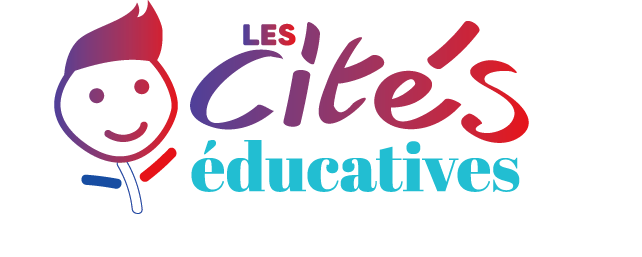 Les  cités éducatives, quel fonctionnement ?
Le dossier de candidature : 
Diagnostic  partagé des enjeux éducatifs et un état des lieux des actions déjà mises en œuvre  
Elaboration d’une stratégie éducative ambitieuse et innovante
Déclinaison d’un programme d’actions
Évaluation et indicateurs 
Cadre budgétaire prévisionnel 
Gouvernance : 
Gouvernance locale à définir pour les 3 acteurs principaux 
Education Nationale : Principal collège REP+ (chef de file pour les établissements scolaires rattachés)
Préfecture : Déléguée du Préfet 
Commune : équipe projet (pôle citoyenneté, pôle éducation enfance) 
Calendrier : 
Mars 2019 : identification des territoires éligibles
Mai 2019 : 80 territoires éligibles pouvant candidater 
30 juin 2019 : dépôt des avant-projets de candidature à la labellisation 
Septembre 2019 : rentrée des cités éducatives labélisées
Septembre à décembre 2019: élaboration des projets
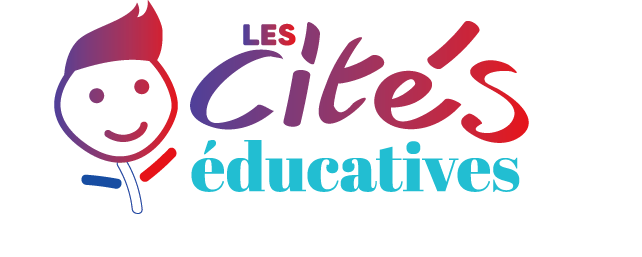 Les cités éducatives, quels moyens alloués
Notre dossier de candidature
Les Mureaux, le parcours de tous les possibles, le parcours de tous les talents 

Enjeu 1 : Une cité apprenante
	Enjeu 1.1 : doter les acteurs éducatifs d’une culture commune et d’une ambition partagée. « Les Mureaux, le parcours de 	tous les possibles, le parcours de tous les talents »
	Enjeu 1.2 : accompagner et former les acteurs
	Enjeu 1.3 : identifier l’ensemble des dispositifs de droits communs ainsi que les dispositifs spécifiques, clarifier et rendre 	lisible
	Enjeu 1.4 : élaborer des parcours éducatifs partagés entre acteurs, mettre en place un carnet numérique de la continuité 	éducative pour chaque enfant renseigné par tous les acteurs éducatifs (association, Éducation nationale y compris école 	sous contrat, Commune, …) Prendre en compte « les intelligences » et les appétences de l’enfant au-delà des résultats 	scolaires.

Enjeu 2 : Une cité linguistique
	Enjeu 2.1 : développer l’offre linguistique
	Enjeu 2.2 : renforcer la maitrise de la langue comme ressource pour l’expression orale et la médiation face à la violence
	Enjeu 2.3 : développer les parcours d’excellence autour de l’apprentissage des langues et des codes
	Enjeu 2.4 : favoriser l’ouverture internationale et culturelle
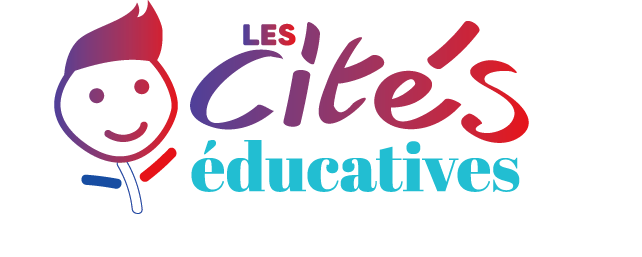 Enjeu 3 : Un territoire en pleine santé
	Enjeu 3.1 : développer les actions de l’atelier santé ville, du Contrat local de santé et du Conseil local de la santé mentale 	en direction du public enfant et jeunesse en matière de prévention, d’accès aux soins et de coordination des parcours.
	Enjeu 3.2 : renforcer la prise en charge des handicaps afin de faciliter l’insertion dans l’école
	Enjeu 3.3 : favoriser le bien être à l’école

Enjeu 4 : La réussite dans tous ses états
	Enjeu 4.1 : renforcer les activités proposées hors du temps scolaires
	Enjeu 4.2 : développer la culture scientifique et technique
	Enjeu4.3 : accompagner les élèves à besoin éducatifs particuliers
	Enjeu 4.4 : toucher les publics isolés, mineurs non accompagnés, demandeurs d’asile, enfants de famille du 115
	Enjeu 4.5 : soutenir et développer la participation des parents, favoriser la parentalité

Enjeu 5 : Tous citoyens
	Enjeu 5.1 : favoriser l’apprentissage de la citoyenneté, développer la participation
	Enjeu 5.2 : renforcer l’intergénérationnel en développant les actions, favoriser les liens entre conseil des sages, conseils 	des enfants et des jeunes
	Enjeu 5.3 : apprendre à utiliser internet et les réseaux sociaux, renforcer le sens critique et l’éthique
        	Enjeu 5.4 : Former aux valeurs de la République et de la laïcité.
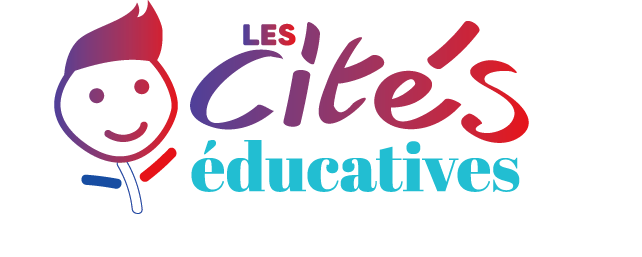 Fonds d’amorçage 2019 Cité éducative
De septembre à décembre 2019 : 
	50 000€ Politique de la ville 
	15 000€ fonds cité éducative en direction du collège 


Actions fléchées : 
	- 5 ATSEM en TPS 
	- prévention décrochage scolaire (Réussite éducative) 
	- 2 apprentis (ingénierie de projet et administratif cité éducative) 
	- 6 AESH accompagnement enfant porteur de handicap 
	- 6 animateurs pause méridienne 
	- Eveil enfance, poste directeur
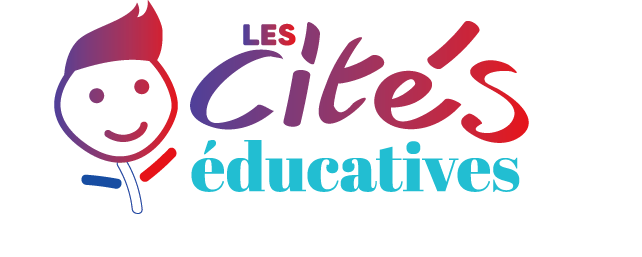